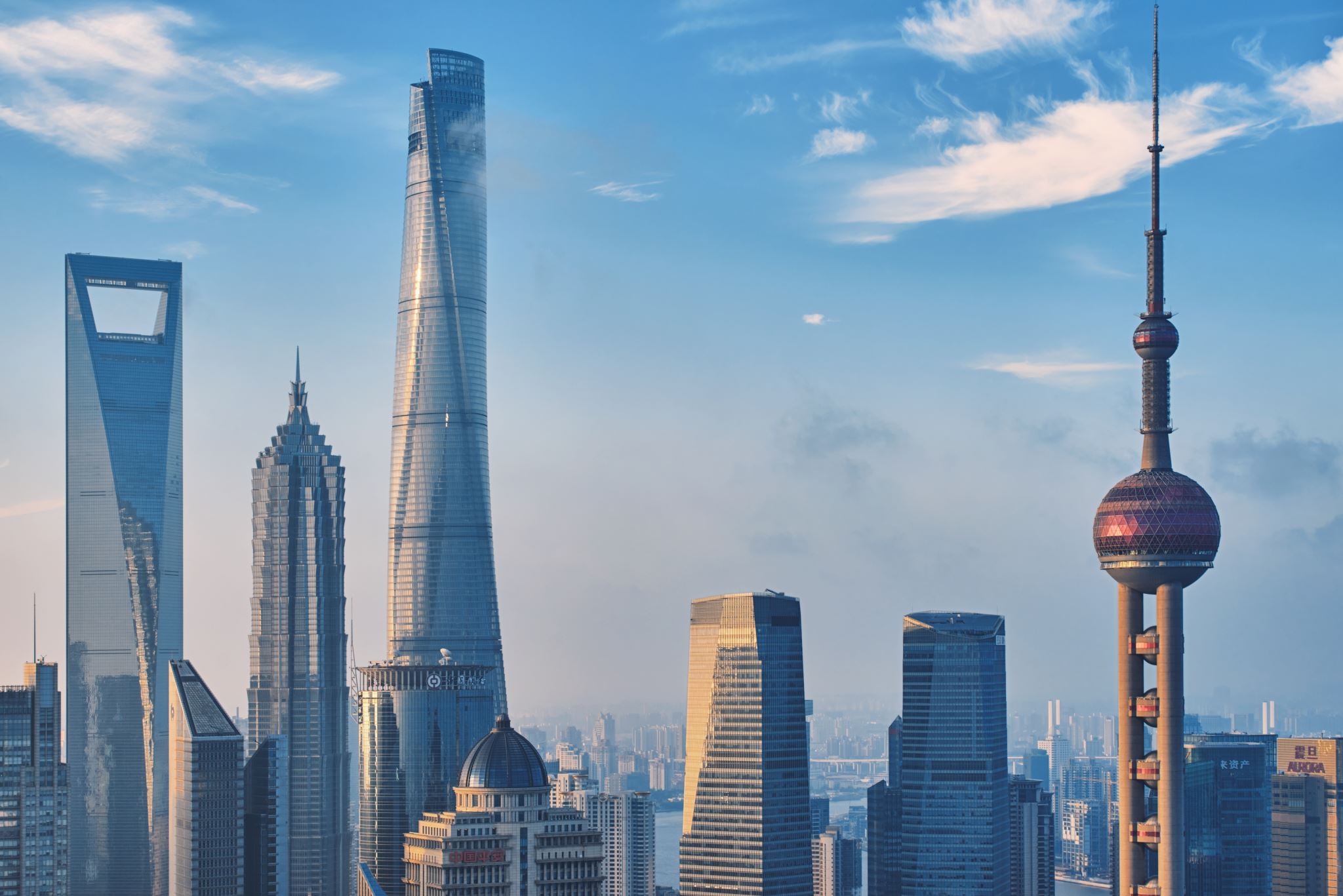 Pertemuan 3Global Trend of Urbanization
Sustainable Urbanization
The Process of Urbanisation
World Urban Population
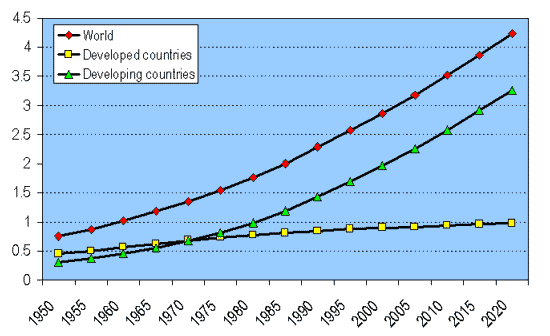 World Urban Population
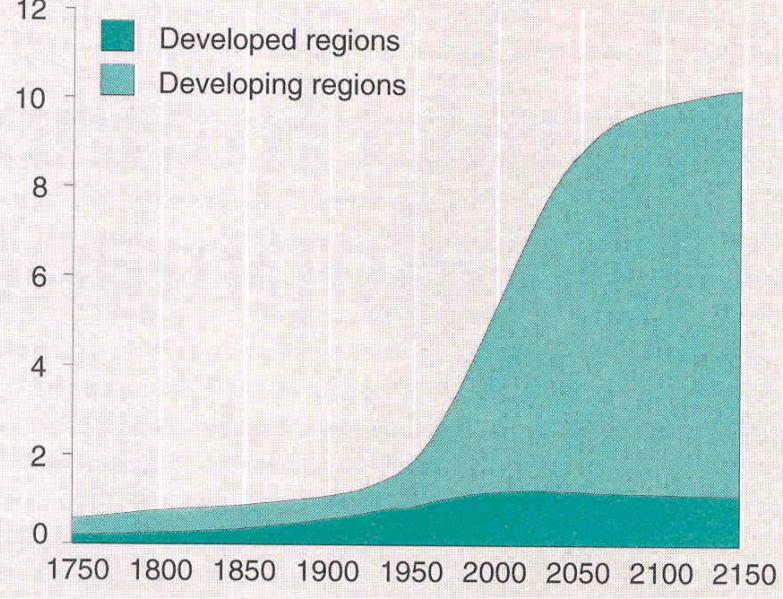 The World’s Urbanization Prospects
The World’s Urbanization Prospects
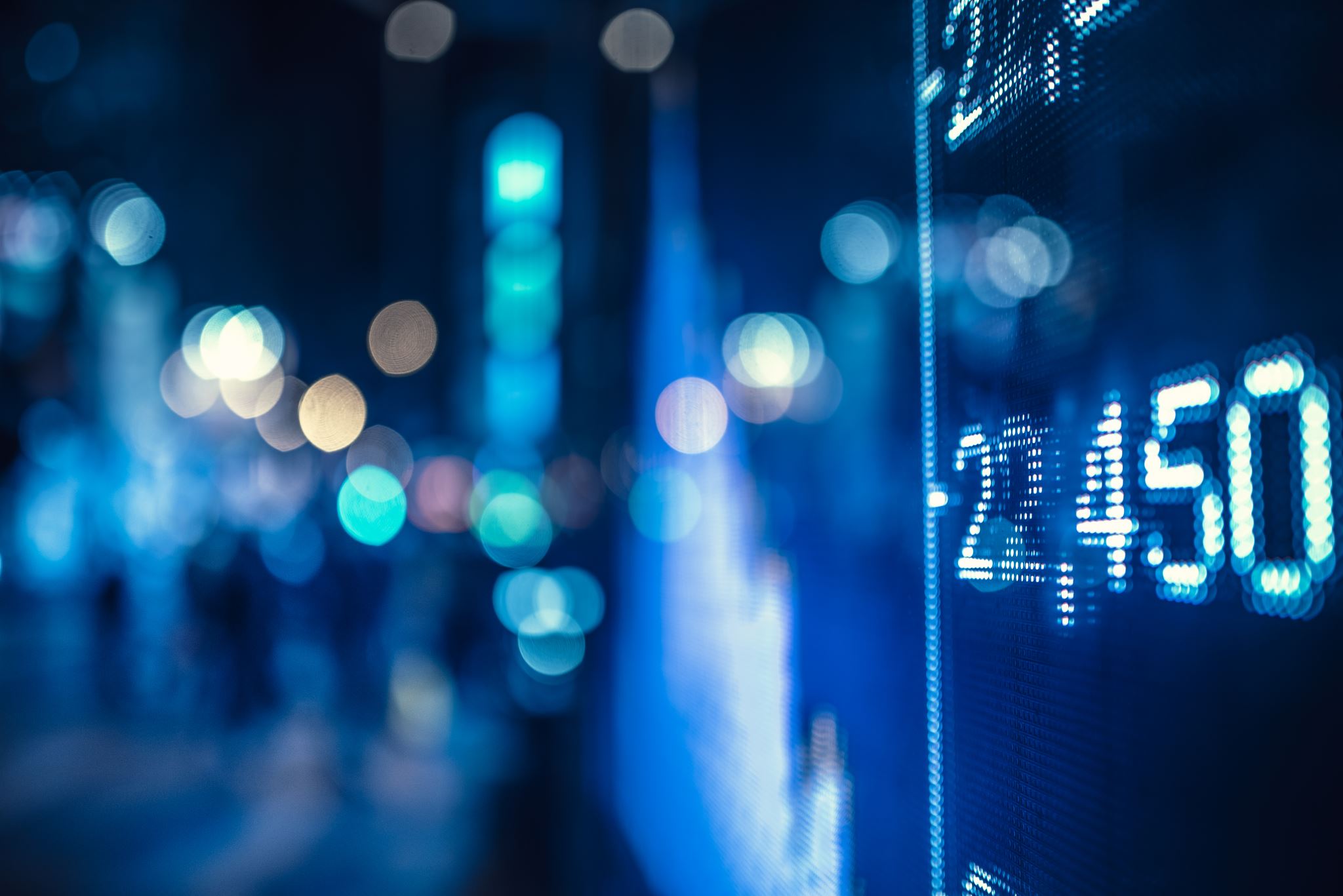 More Global Trends
Global Trends
Cities account for more than 53 per cent of the world’s population.
This figure is probably underestimated, given that there is no universal agreement on what constitutes “urban” and many people living in peri-urban areas close to major urban centres are often not included in counts of city population.
The current rate of urbanization globally is around 1 per cent and projected to fall to 0.56 per cent by 2050 (United Nations, 2012). However, there are significant differences predicted between urbanization growth rates in regions, with sub-Saharan Africa being the highest.
The impact of an additional 2.6 billion people living in cities by 2050 will be enormous in terms of consumption of land, water and food, along with an increased Secondary City Urbanization Trends and Patterns demand for shelter, infrastructure and jobs.
Global Trends
The proportion of the global population living in cities will increase most in megacities
The proportion of those living in megacities as a proportion of total urban population is predicted to increase from 9.9 per cent to 13.6 per cent between 2010 and 2025. 
The population of megacities is predicted to increase from 352 million to 630 million for the same period, a compound growth rate of almost 4 per cent per annum. 
The biggest absolute growth in the population will be in the secondary cities of those of 1-5 million
Shift
Shift
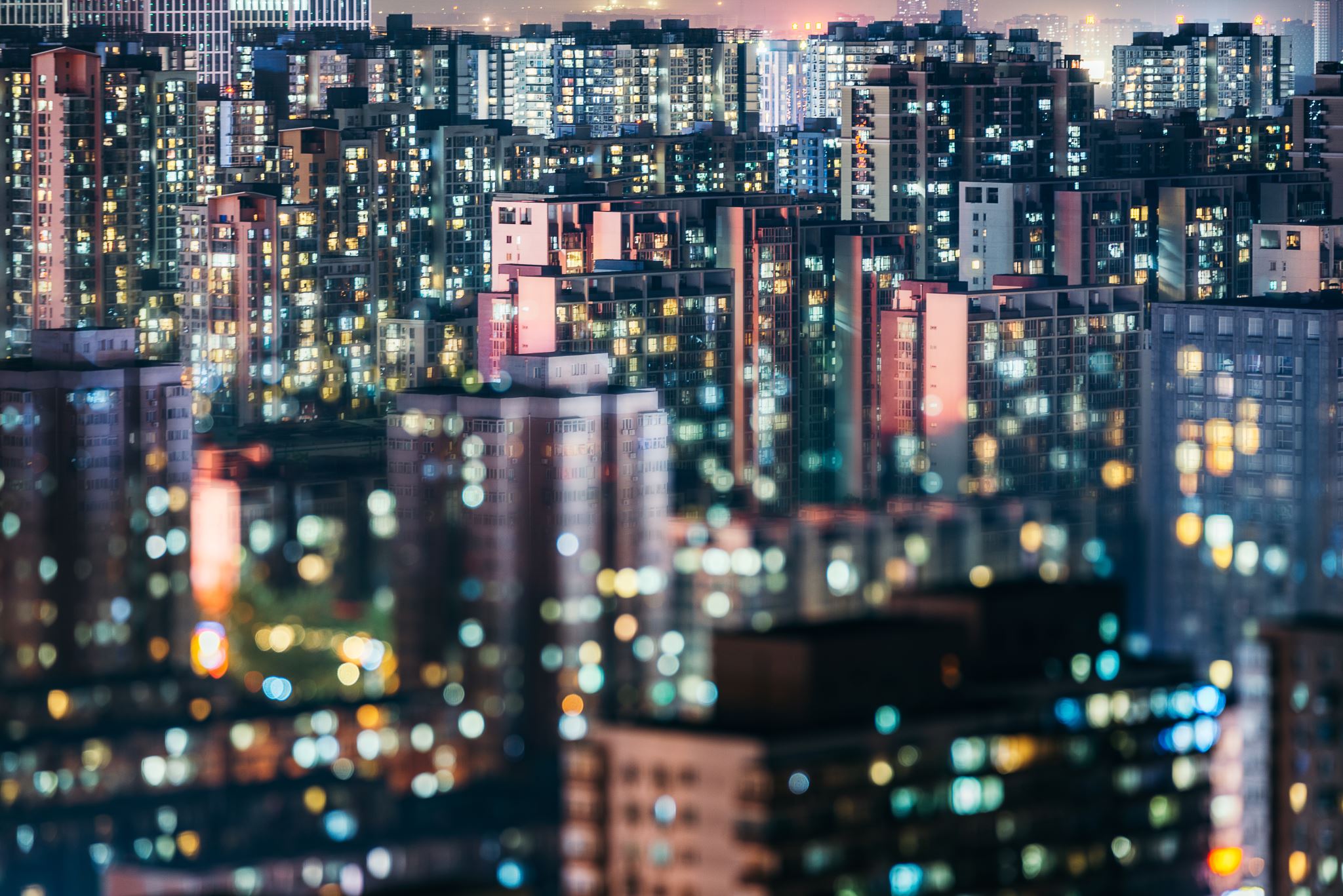 Population by city size
It is apparent from the analysis of the data that while smaller cities will still house most of the world’s urban population, they will continue to lose urban growth share as people move to larger cities in search of jobs and better living prospects (Satterthwaite,
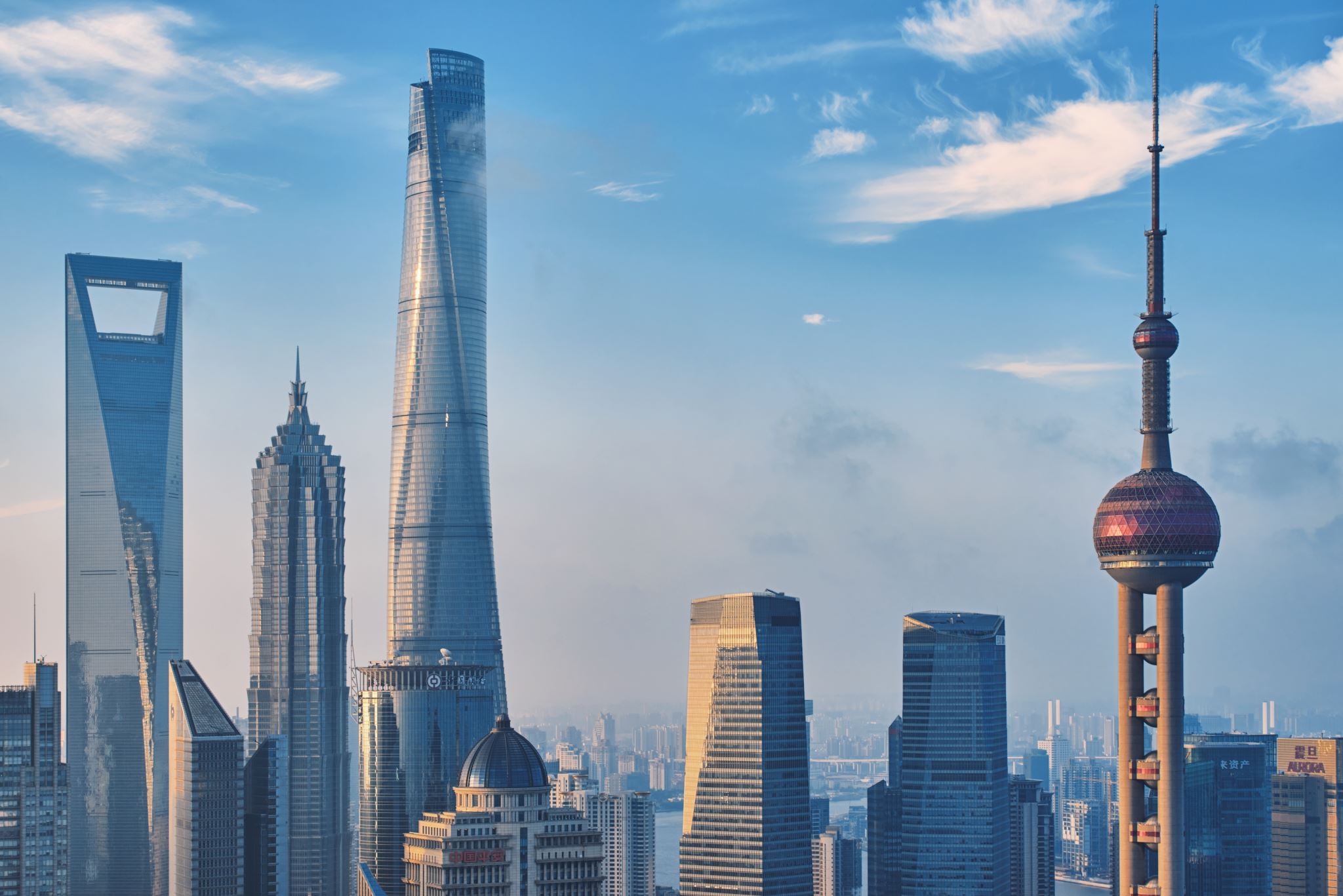 Systems of cities
Urban System
Countries have long used a hierarchy of urban settlements as an instrument for the organization   and operations of government, defence and commerce.
Some countries have a system of cities that is very hierarchical, for example there is a single, very large, dominant city, such as Jakarta (population 12 million), and a long list of lessersized urban settlements, tailing down to small towns of fewer than 20,000 people.
In the order of urban-systems hierarchies, megacities prevail. The term “megacity” refers to large metropolitan, regional cities with populations of more than 10 million
Megacities are primate cities, and they sit at the apex of a system of global cities.
However, in some countries, for example the USA, Brazil and China, there is more than one mega/primate city, so the apex principle of a single dominant city in a country does not apply.
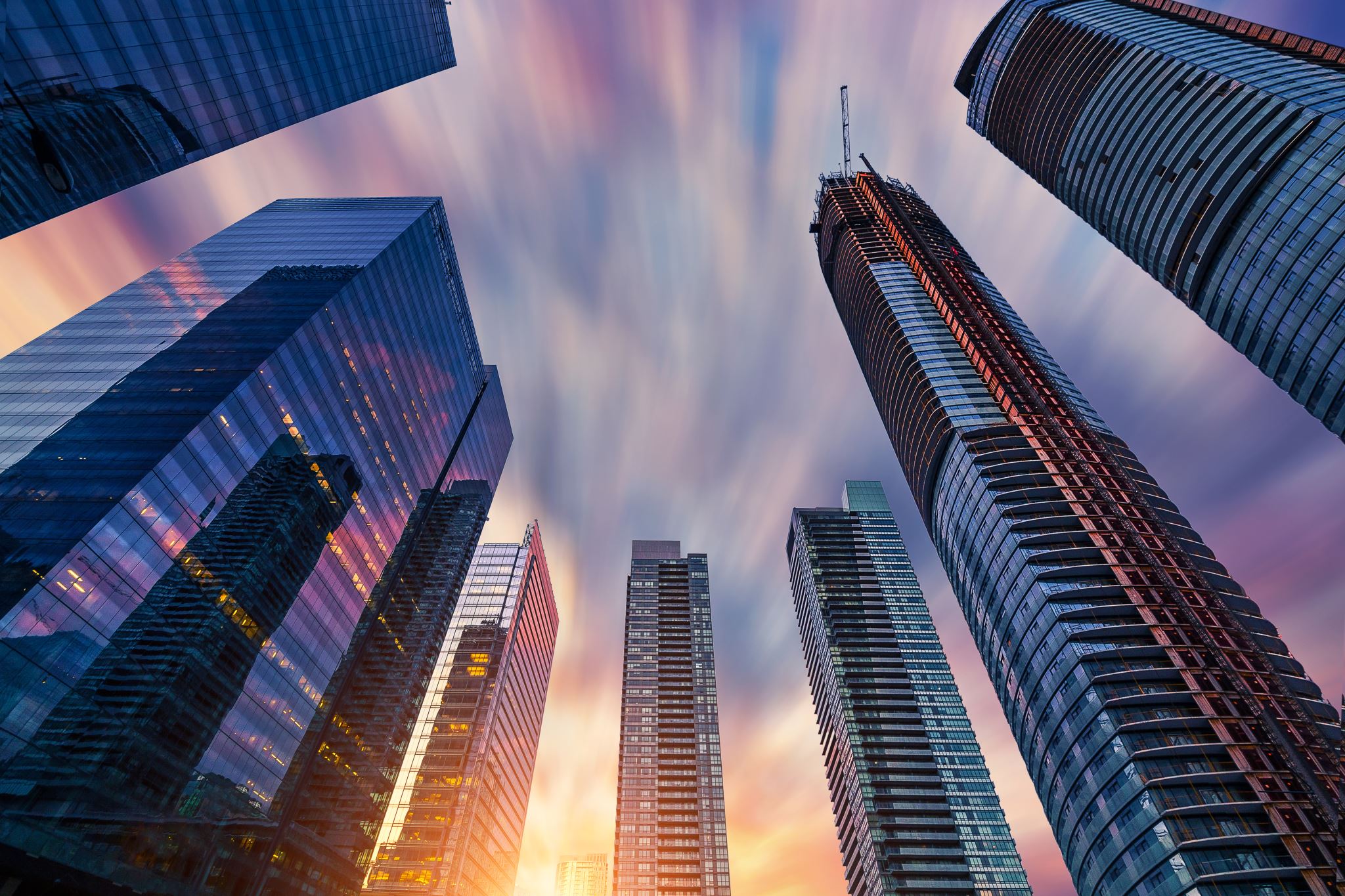 Global Urbanization and Urban Footprint
Global Urbanization and GDP
Primacy and GDP
In the global context, not all primate cities are megacities. Many, for example Kuala Lumpur (Malaysia) and Auckland (New Zealand), have relatively small populations but demonstrate strong attributes of primacy. A primate city is likely to generate a disproportional percentage of a nation’s Gross Domestic Product (GDP) for its size
The ratio of GDP per capita in some primate cities can exceed many times the national average per capita figures. It is clear that while primacy is a significant factor in the economic geography and hierarchy of urban settlements in countries, in the context of the global urban system, some primate cities are secondary or lower-order cities.